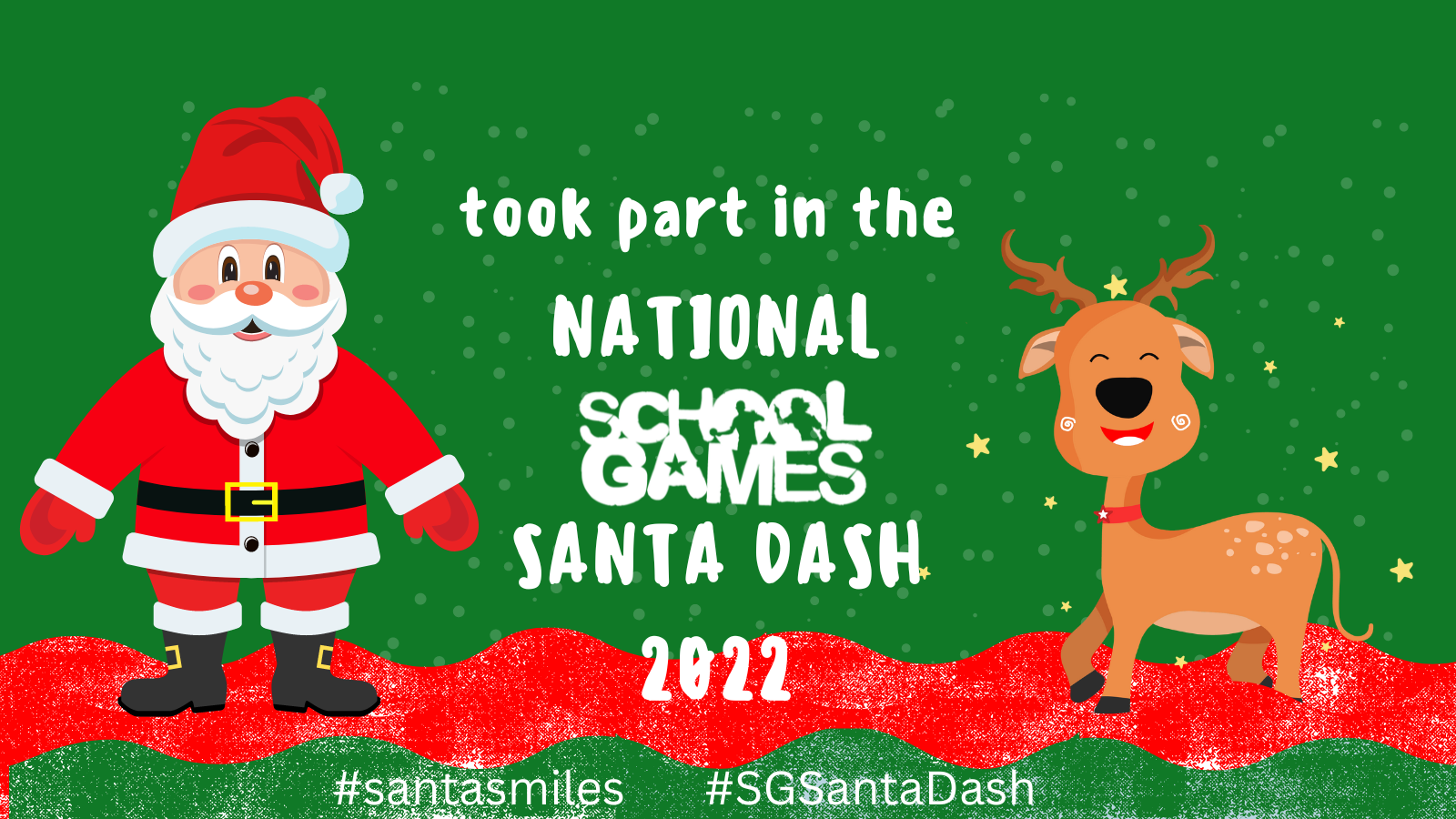 St Elizabeth’s Catholic Primary